TALLER CHARLA DE SEGURIDAD
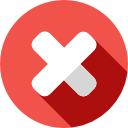 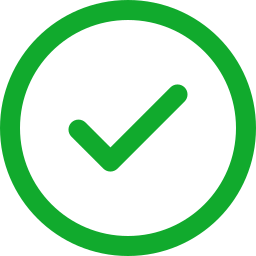 OBJETIVO:
CERO ACCIDENTES MORTALES
La seguridad es un valor primordial del Grupo.Debe integrarse en todas nuestras acciones con el fin de evitar accidentes.
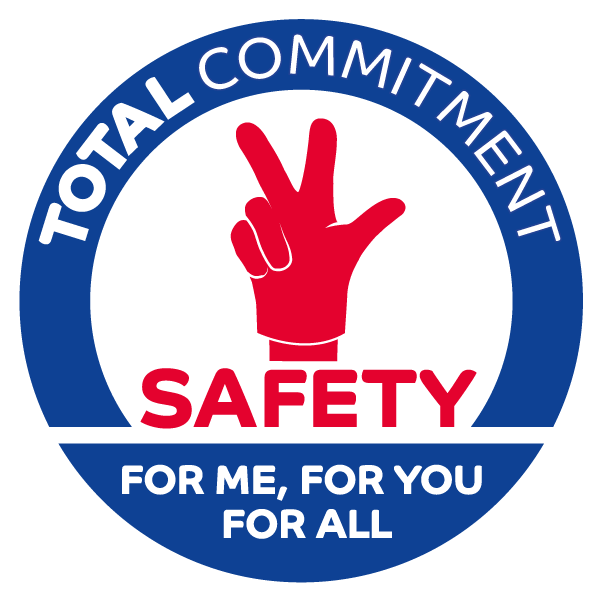 Para mí, para ti, para todos.
GUÍA DEL INSTRUCTOR
SECUENCIA DEL TALLER
Duración
INTRODUCCIÓN
1
5 min
COMO INSTRUCTOR
Presentarse y agradecer a los participantes por su asistencia.
Explicar los objetivos de la actividad.
Recordar algunas reglas: no usar el celular, no criticar, escuchar a los demás.
Explicar que las opiniones expresadas se tratarán de manera anónima.
Su función consiste en iniciar y animar un debate centrado en la seguridad vial.
ELEGIR UN CASO PARA DESCRIBIRLO Y DISCUTIRLO:
PROPORCIONAR INFORMACIÓN
2
Consultar el catálogo de incidentes y elegir uno para describirlo y discutirlo.
Para elegirlo, basarse en la relevancia del casodesde el punto de vista de las actividades locales.
Este incidente servirá de punto de partida para el debate.
5-10 min
Presentar detalladamente el accidente vial elegido del catálogo de incidentes.
Responder a las preguntas que se planteen cuando sea necesario.
QUÉ DEBE HACER:
INCENTIVAR AL GRUPO
3
25-30 min
Explicar que las opiniones expresadas se tratarán de manera anónima.
Mantenerse neutral y amable.
Crear un clima de confianza en el que los participantes puedan compartir sus problemas sin temor a consecuencias desfavorables.
Animar a cada participante a expresarse y a compartir su opinión con el resto.
Reformular las ideas: "Si entendí bien,…".
Un instructor toma notas mientras el otro anima el debate.
Hacer de abogado del diablo.
Solicitar la opinión de los participantes: "¿Qué piensan de este accidente? ".
Plantear varias veces la pregunta "¿Esto podría ocurrirnos a nosotros? ".
Utilizar preguntas orientadas a animar el debate.
Tomar notas de las ideas claves y de las principales sugerencias que se formulen.
RESUMIR
4
5-10 min
Reformular ante el grupo las principales ideas que se plantearon: "Si entendí bien,…".
Hacer una lista de las propuestas realizadas durante el debate.
Pedir a los participantes que digan qué preguntas les gustaría hacer sobre seguridad.
QUÉ DEBE EVITAR:
Hacer juicios de valor, tomar partido.
Dar su propio punto de vista o sus propias soluciones.
Apresurarse a plantear planes de acción sin escuchar primero las situaciones.
Centrarse solo en la información "positiva" e ignorar las malas noticias.
Intentar que se llegue a un consenso general.
Señalar con el dedo, culpar a la gente o considerar la aplicación de sanciones a partir de las opiniones expresadas en el taller.
CONCLUSIÓN
5
5 min
Recordar la importancia del trabajo de los conductores y de la función que cumplen para Total.
Recordar a los participantes la importancia de trabajar mano a mano con los transportistas. 
Agradecer a los asistentes por su participación y cerrar la sesión.
TALLER CHARLA DE SEGURIDAD
SÍNTESIS DEL DEBATE
DD/MM/AA
Apellidos
Fecha
Instructores
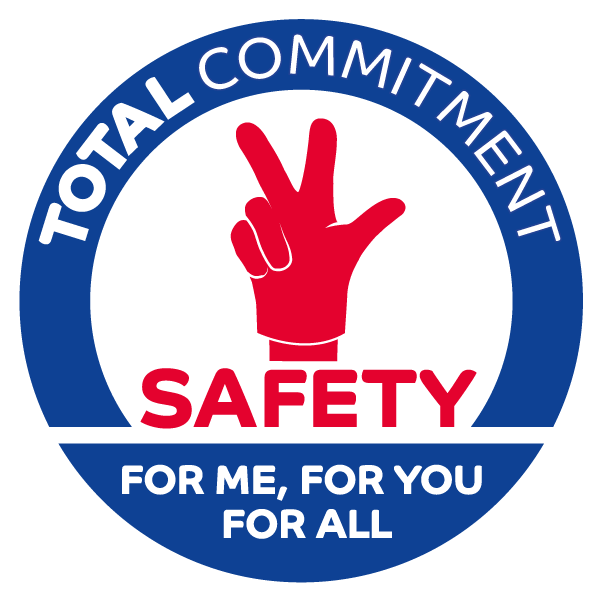 Nombre del sitio
Cantidad
Ubicación
Cant. est. participantes
Ideas claves mencionadaspor los participantes
Idea 1
Idea 2
…
Principales sugerencias mencionadaspor los participantes
Sugerencia 1
Sugerencia 2
…
¿Y AHORA?
Consolidar las observaciones realizadas e identificar tendencias o temas recurrentes.
Difundir los resultados consolidados en la filial y/o en la zona si se considera necesario.